Mindennapi táplálékunk 
a kenyér
Készítette: Pakayné Péter Krisztina
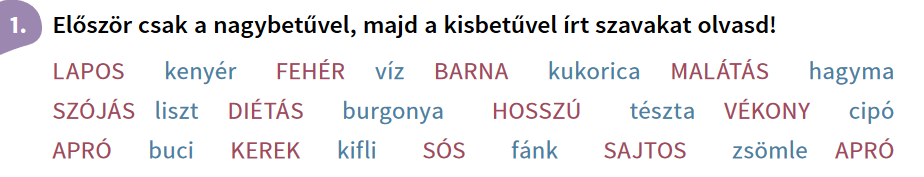 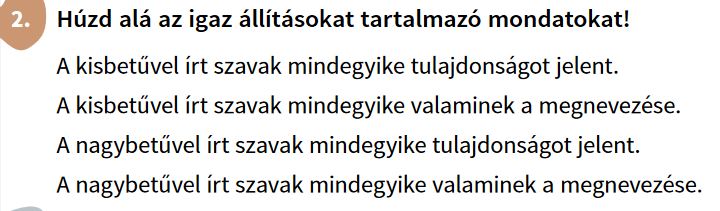 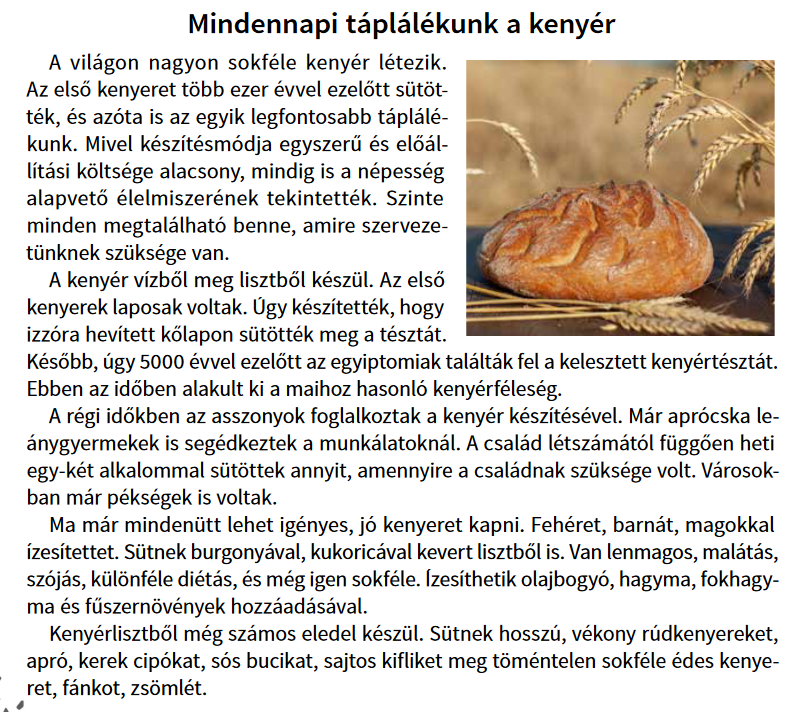 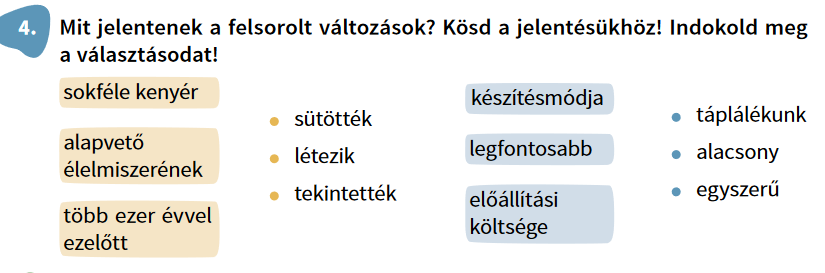 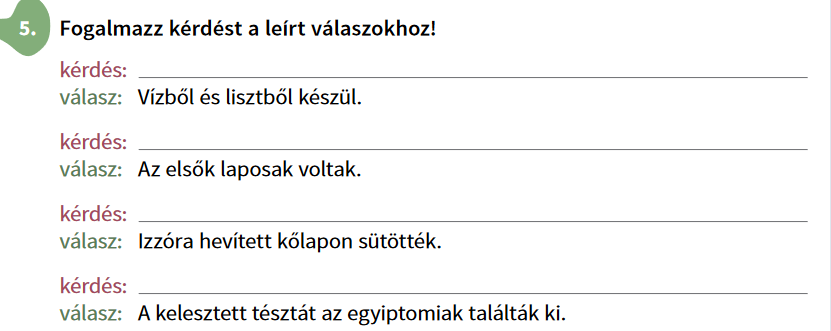 Miből készül?
Milyenek voltak az elsők?
Hol sütötték?
Kik találták ki a kelesztett tésztát?
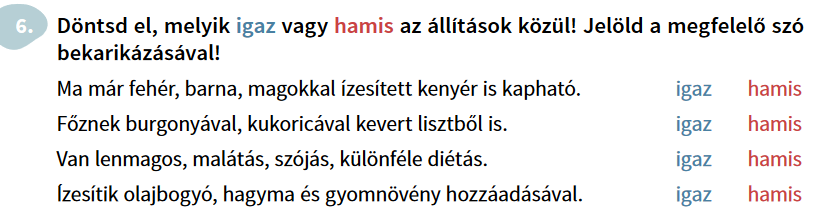 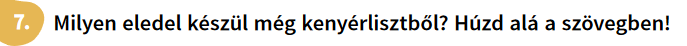 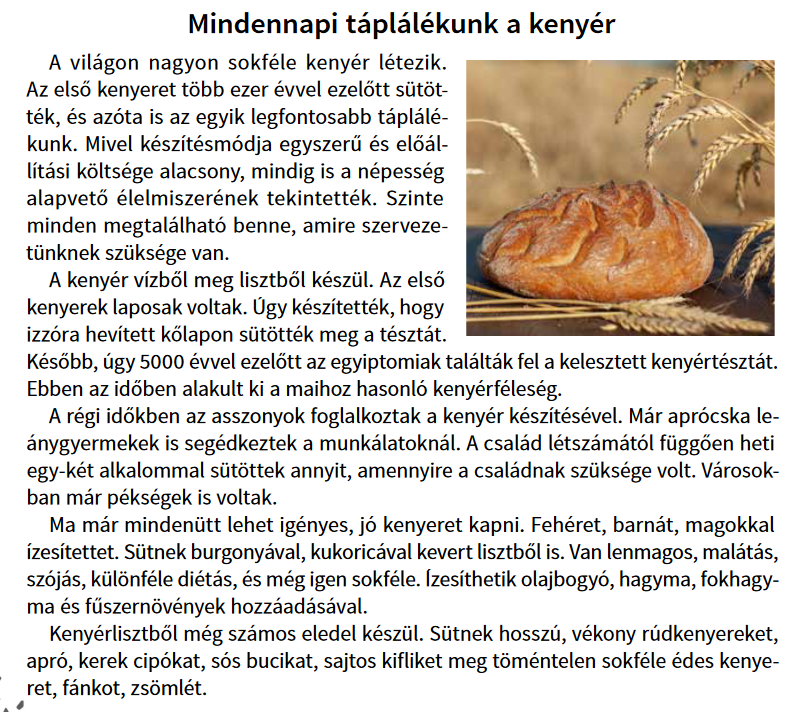 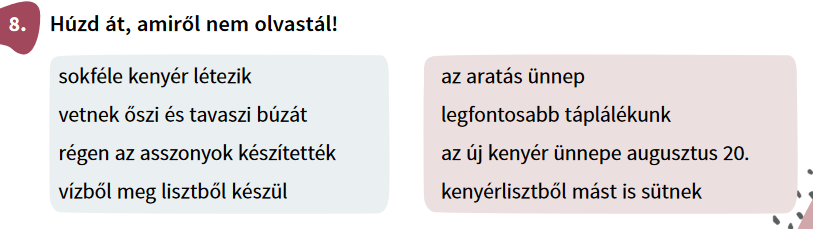 A kifli születése
magyar népmonda
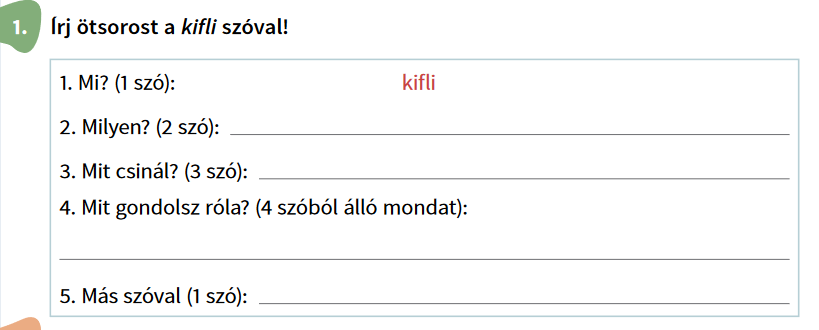 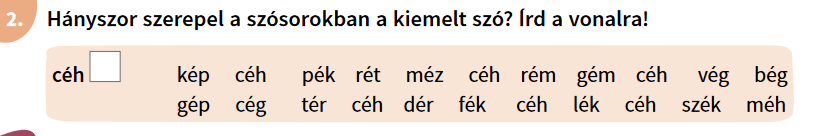 6
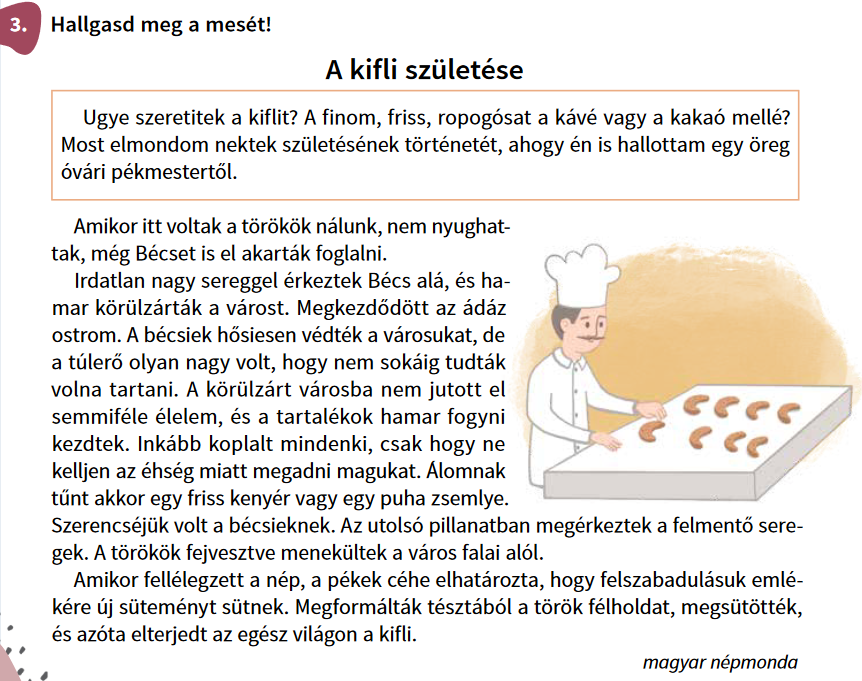 Népmonda: főnév  
A nép körében keletkezett és történelmi személyekhez v. természeti tárgyakhoz kapcsolódó, szájhagyomány útján terjedő költött, többnyire csodás elemeket is tartalmazó elbeszélés, ill. ennek műfaja.
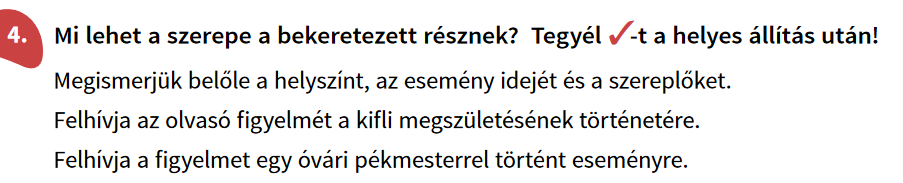 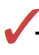 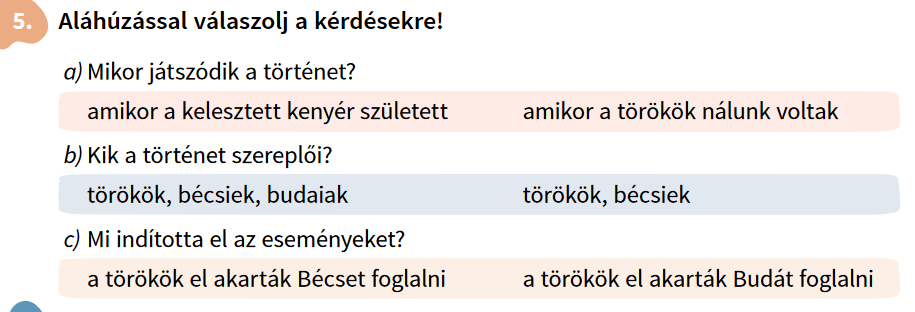 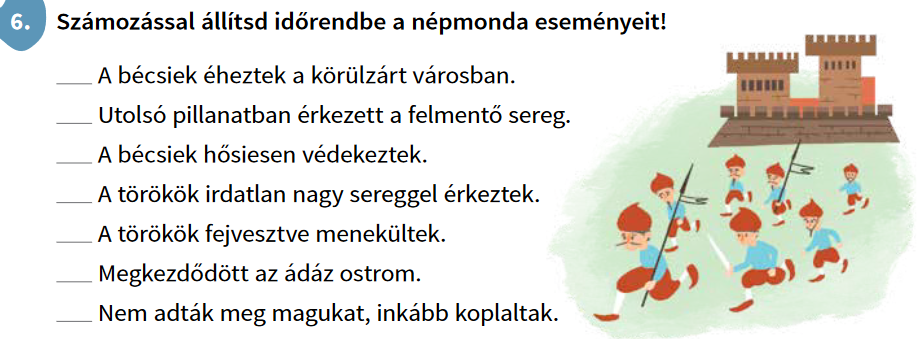 4.
6.
3.
1.
7.
2.
5.
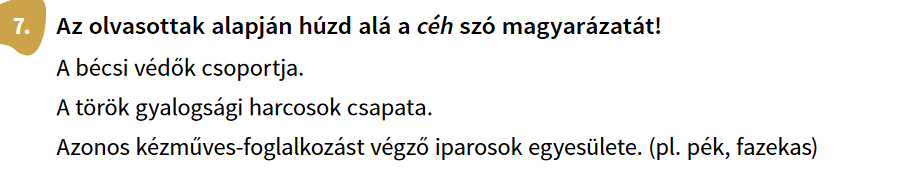 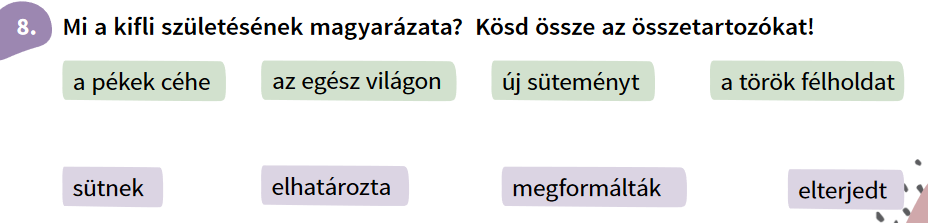